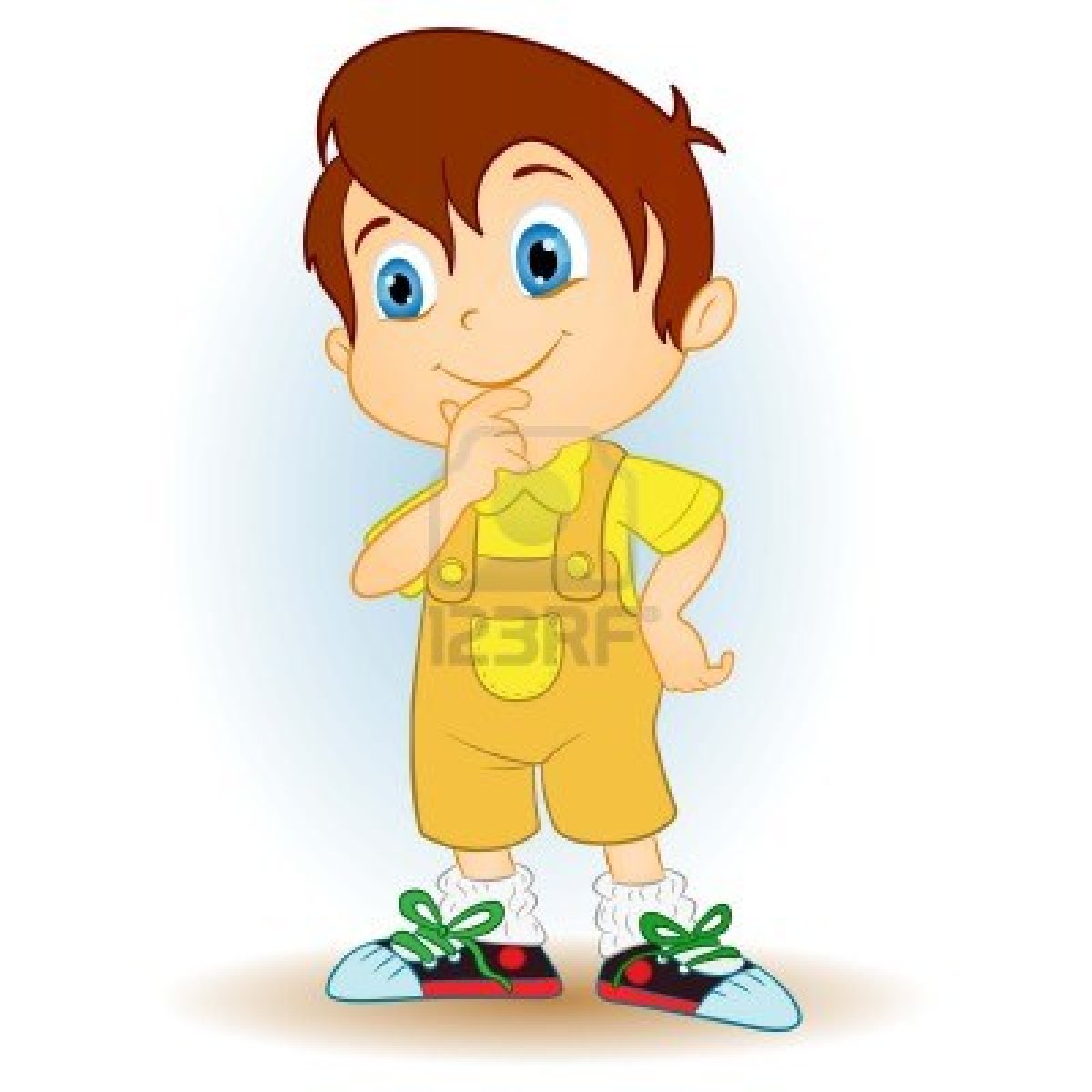 KVIZTjedan mozga 2013
Čovjek provede 2/3 života spavajući
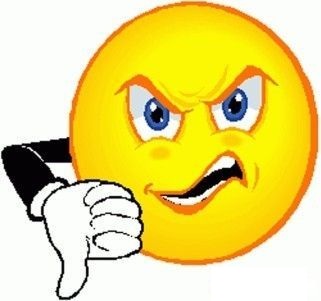 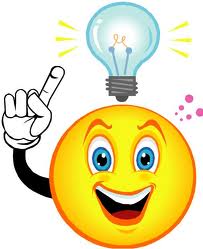 Čovjek provede 2/3 života spavajući
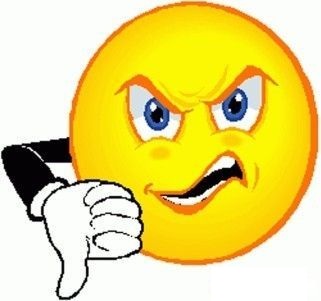 Odrasli većinom spavaju kraće od djece
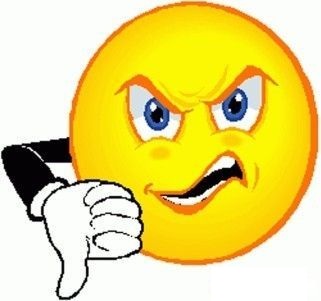 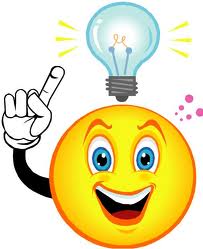 Odrasli većinom spavaju kraće od djece
Najduže spavaju tek rođena djeca, čak 20 sati na dan
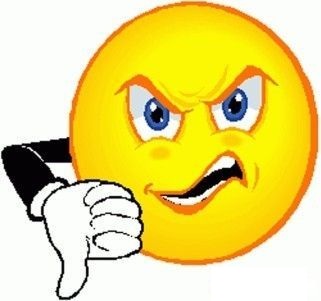 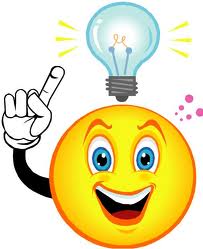 Najduže spavaju tek rođena djeca, čak 20 sati na dan
Žirafa je životinja koja najduže spava
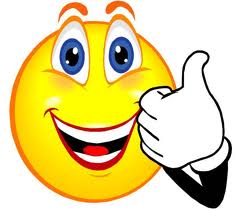 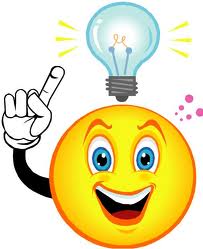 Žirafa je životinja koja najduže spava
Šišmiši mogu spavati  dok lete
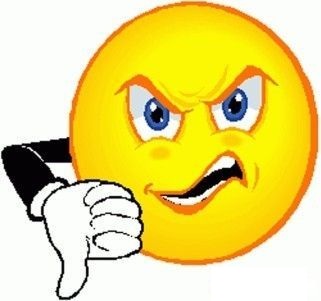 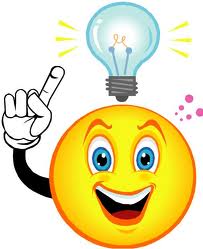 Šišmiši mogu spavati  dok lete
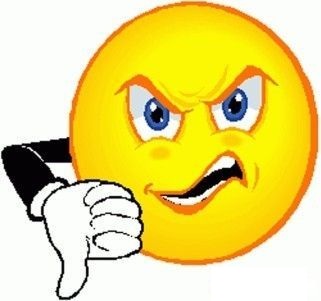 Nedostatak sna može izazvati zaboravljanje domaće zadaće
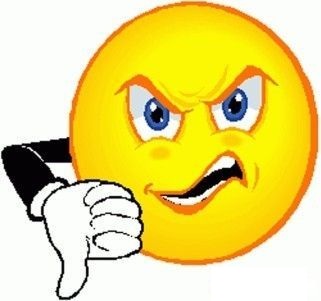 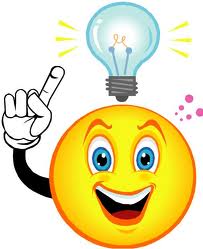 Nedostatak sna može izazvati zaboravljanje domaće zadaće
Za dobar noćni san poželjno se prije spavanja jako najesti
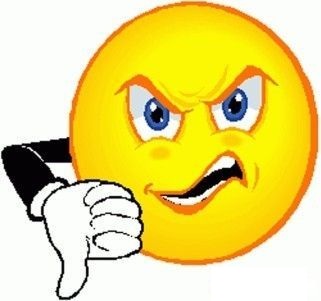 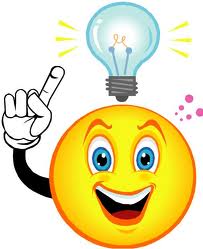 Za dobar noćni san poželjno se prije spavanja jako najesti
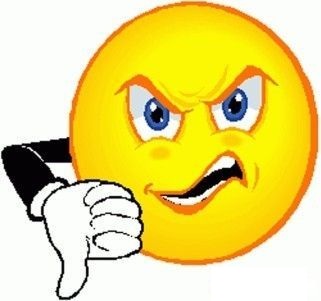 Ljudi sanjaju cijelo vrijeme dok spavaju
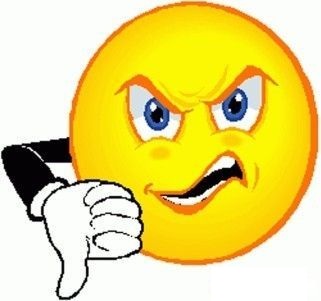 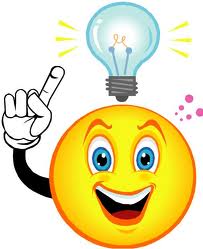 Ljudi sanjaju cijelo vrijeme dok spavaju
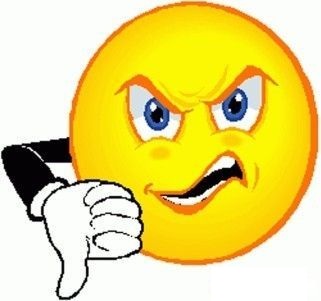 Većinu snova zaboravimo odmah nakon buđenja
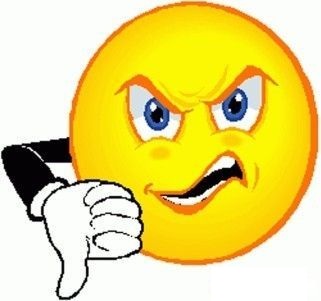 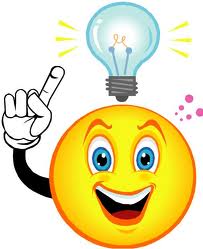 Većinu snova zaboravimo odmah nakon buđenja
Neki ljudi se boje spavanja
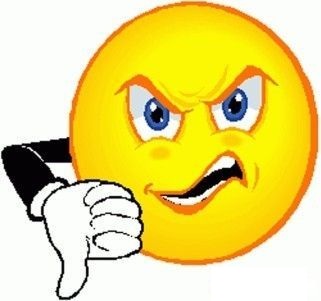 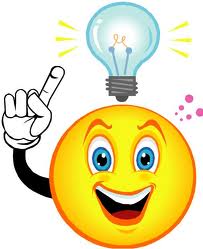 Neki ljudi se boje spavanja
Slijepe osobe sanjaju isto kao i ljudi koji normalno vide
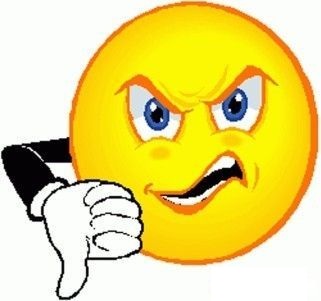 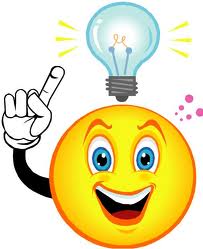 Slijepe osobe sanjaju isto kao i ljudi koji normalno vide
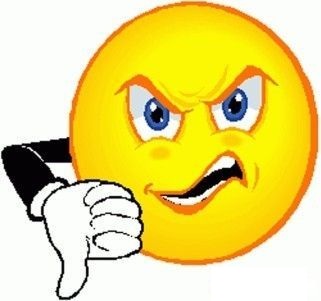 Za vrijeme spavanja tijelo je skoro u potpunosti paralizirano
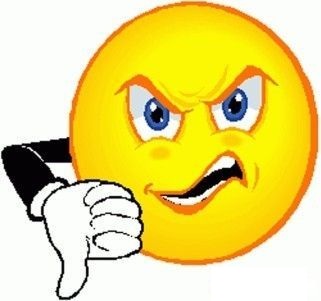 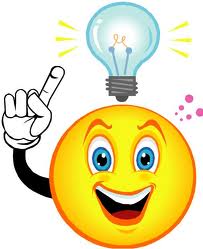 Za vrijeme spavanja tijelo je skoro u potpunosti paralizirano
Jedan od poremećaja spavanja kojeg ljudi nisu ni svjesni  je prestanak disanja
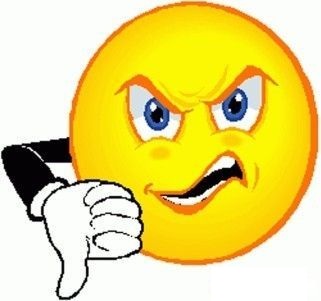 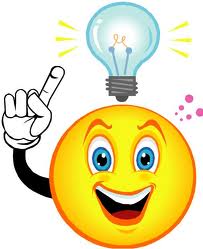 Jedan od poremećaja spavanja kojeg ljudi nisu ni svjesni  je prestanak disanja
Sindrom nemirnih nogu je kada ljudi počnu plesati za vrijeme sna
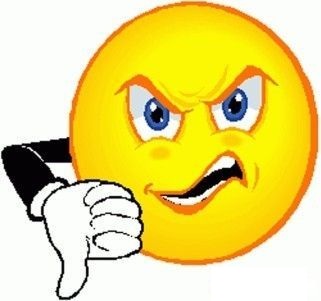 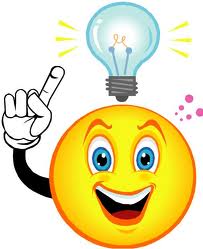 Sindrom nemirnih nogu je kada ljudi počnu plesati za vrijeme sna
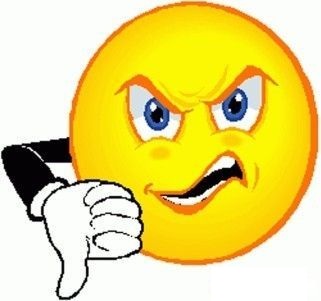 Mozak nije aktivan za vrijeme sna
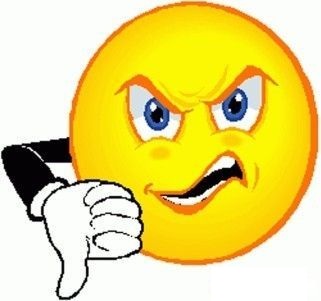 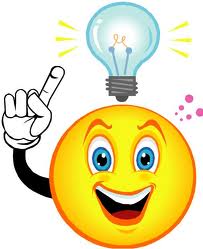 Mozak nije aktivan za vrijeme sna
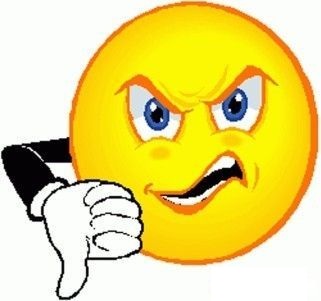 Prije spavanja dobro je slušati opuštajuću glazbu
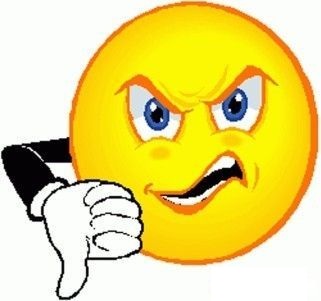 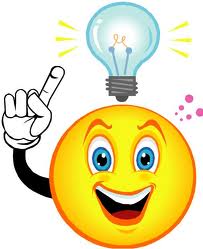 Prije spavanja dobro je slušati opuštajuću glazbu
Otprilike 2 godine provedemo sanjajući
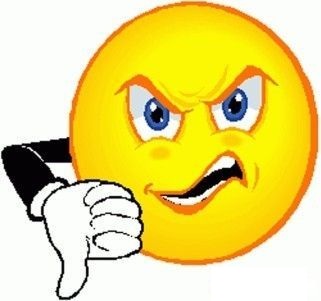 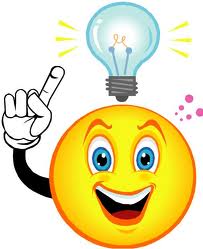 Otprilike 2 godine provedemo sanjajući
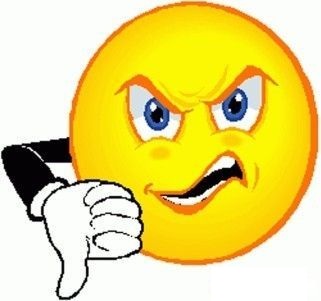 Kad hrčemo, ne sanjamo
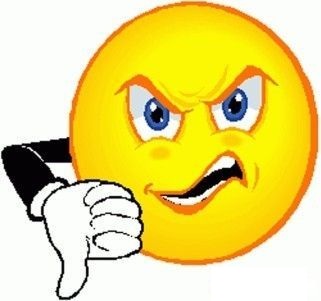 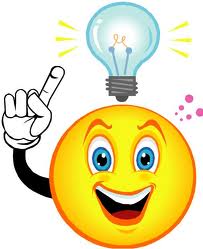 Kad hrčemo, ne sanjamo
Svoje snove možemo kontrolirati
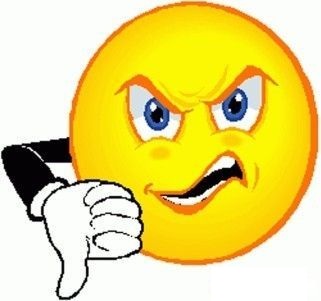 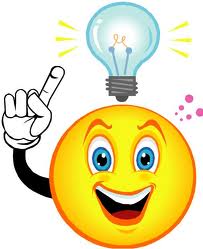 Svoje snove možemo kontrolirati
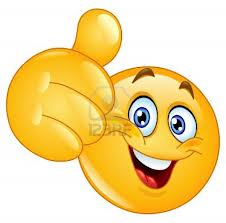 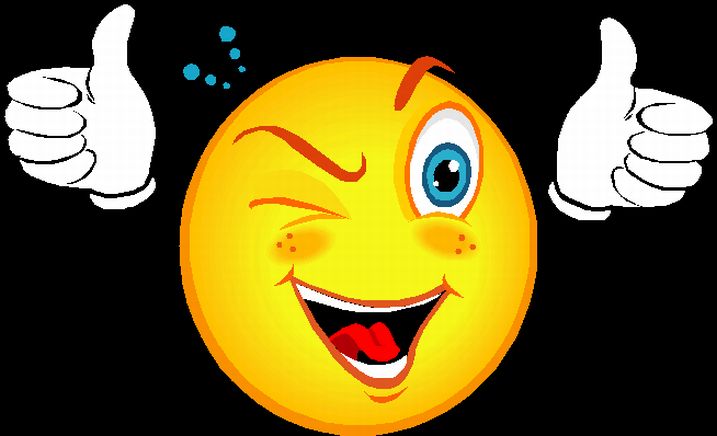